Stowarzyszenie Kameleon
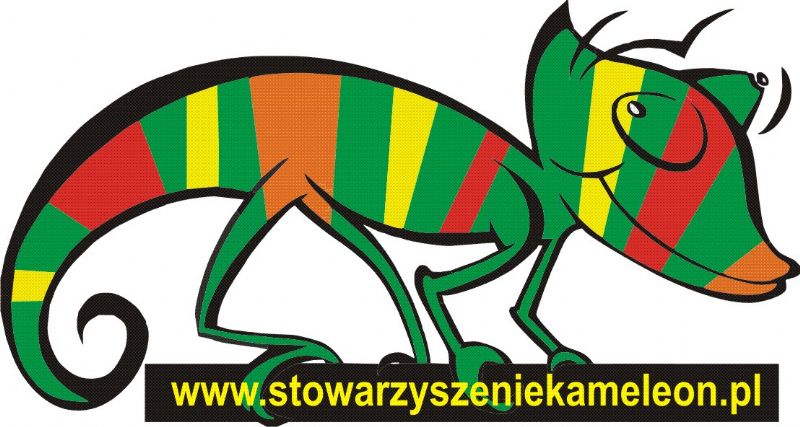 http://www.mdk.miasto.zgierz.pl/nowa/stowarzyszenie_kameleon.php
Przy Młodzieżowym Domu Kultury w Zgierzu funkcjonuje Stowarzyszenie Kameleon, którego głównym celem jest wspieranie działalności statutowej placówki. Stowarzyszenie powstało w kwietniu 2006 r. z inicjatywy pracowników Młodzieżowego Domu Kultury w Zgierzu. Jednocześnie stanowią większość członków tej organizacji. Motywacją do powstania tego Stowarzyszenia była potrzeba wsparcia i poszerzenia oferty placówki.
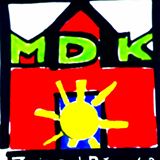 Cele statutowe Stowarzyszenia
1. Prowadzenie działalności kulturalnej i wychowawczej przygotowującej do aktywnego uczestnictwa w kulturze.2. Podejmowanie działań mających na celu wzbogacanie możliwości rozwoju kulturalnego dzieci 
i młodzieży, zachowanie tradycji i przekazu dziedzictwa kulturowego.3. Organizowanie obozów, kolonii, wycieczek, wypoczynku dla dzieci i młodzieży.4. Organizowanie świetlic zajęć pozaszkolnych.5. Rozwijanie i propagowanie inicjatyw, postaw i działań sprzyjających wszechstronnemu rozwojowi dzieci,           młodzieży i dorosłych.6. Wspieranie działalności i postaw twórczych i artystycznych, wspieranie edukacji nieformalnej.7. Wspieranie organizacyjne i rzeczowe Młodzieżowego Domu Kultury w Zgierzu. 8. Promowanie osiągnięć dzieci i młodzieży.9. Kształtowanie postaw mających na celu integrację środowiska lokalnego i promowanie pracy na rzecz         „ małych ojczyzn".10. Kształtowanie postaw otwartości i tolerancji.11. Wyrównywanie szans rozwoju młodzieży poprzez umożliwianie dostępu do różnych źródeł informacji.12. Inicjowanie, propagowanie międzynarodowej współpracy i wymiany młodzieży.13. Profilaktyka uzależnień i przeciwdziałanie wykluczeniu społecznemu.14. Inspirowanie i wspieranie działalności oświatowo-kulturalnej, sportowej i wychowawczej.15. Propagowanie i umożliwianie działalności wolontariackiej.
Wspólnie z Młodzieżowym Domem Kultury, Stowarzyszenie Kameleon wspiera:
1. rozwijanie zdolności i zainteresowań młodych ludzi,
 2. rozwijanie inicjatywy lokalnej: zainteresowanie lokalnej społeczności działalnością artystyczną młodych ludzi,
3. wyrównywanie różnic w dostępie do kultury: stymulowanie do aktywności, wspieranie rozwoju i promowanie efektów pracy uzdolnionych dzieci i młodzieży, 
4. promocja regionu łódzkiego w całym kraju.
Stowarzyszenie Kameleon uczestniczyło już w wielu imprezach, m.in. :
1. XI Wojewódzkie Eliminacje do Amatorskich Mistrzostw Polski w Kolarstwie Górskim Family Cup2. V Ogólnopolski Festiwal Muzyki Rockowej Zderzak 2006 3. "Wspólnota pokoleniowa w polskiej tradycji ludowej. Zwyczaje bożonarodzeniowe w tradycji miejskiej i wiejskiej"- projekt realizowany dzięki dotacji Ministerstwa Edukacji Narodowej. 4. VI Ogólnopolski Festiwal Muzyki Rockowej ZDERZAK 2007. - projekt realizowany przy udziale środków z budżetu Województwa Łódzkiego.5. Ogólnopolski Festiwal Wokalny i Plastyczny "Młodych Bajanie przez Śpiew i Malowanie" - projekt realizowany przy udziale środków z budżetu Województwa Łódzkiego.
Dziękuję za obejrzenie
Pracę wykonała
Joanna Tomczewska
Klasa 2a